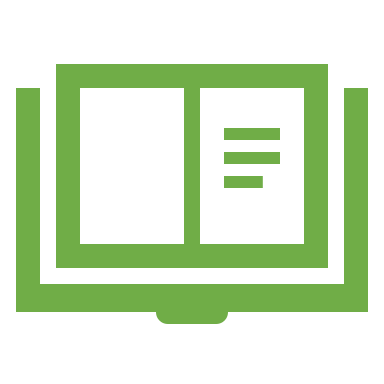 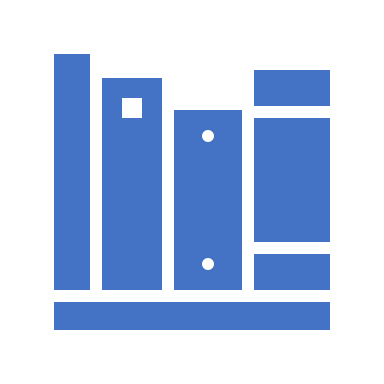 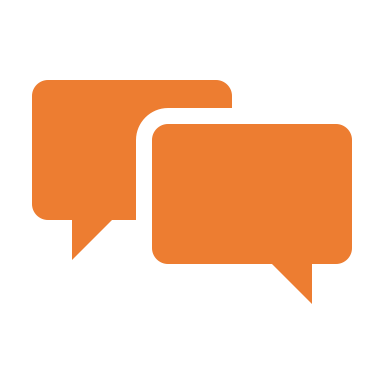 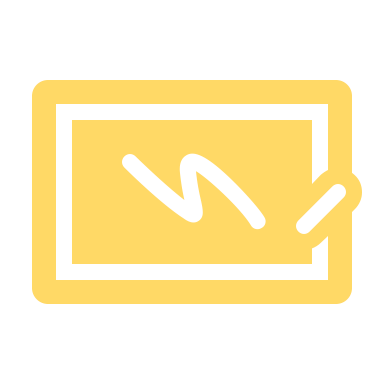 tinyurl.com/iscadata22
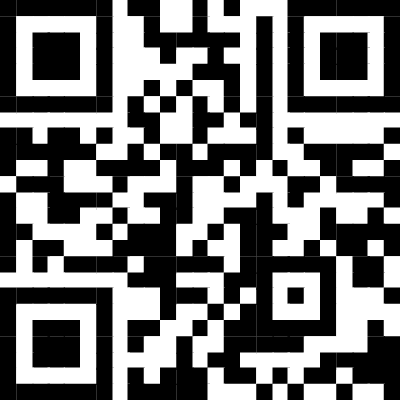 Strengthen Your Program Through Data
Sheryl Bass
Making Data Work
4th Edition
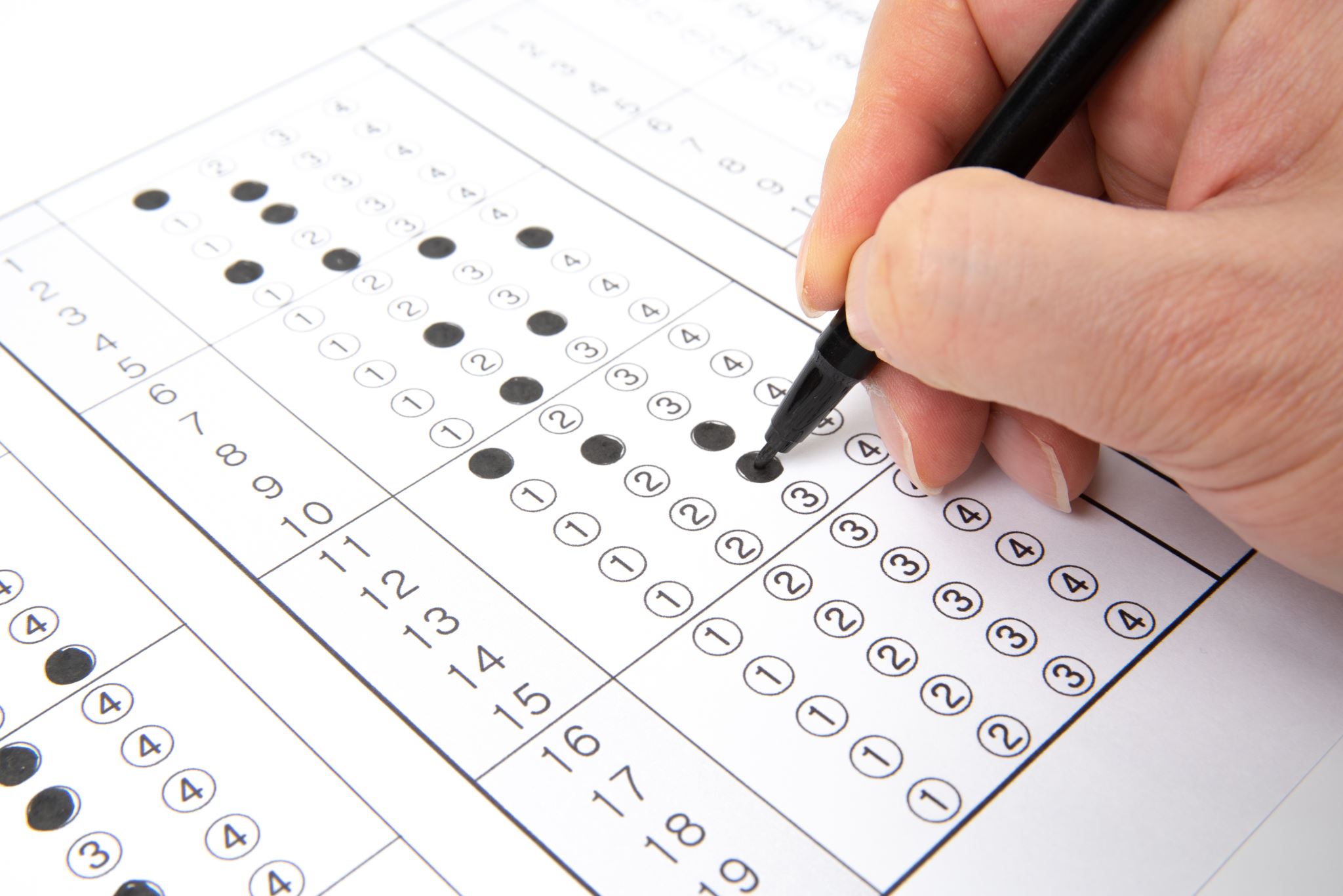 Self-Assessment
My School Counseling Program Practices
From Making DATA Work Fourth Edition

https://tinyurl.com/sc22assess
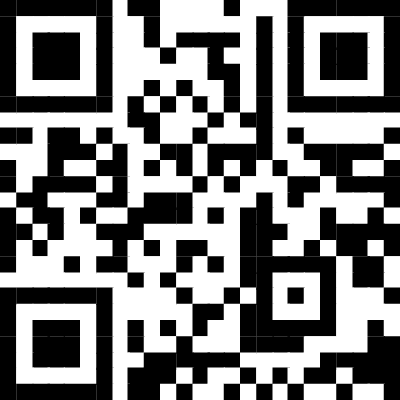 Self-Assessment
The Observer
Description
The Seeker
Description
The Navigator
Description
The Change Agent
Description
The Leader
Description
ASCA Model Resources
Where to Start
Begin tracking use-of-time
Make a draft annual calendar
Share your weekly calendar with your administrators and staff
Use of Time
Share Your Time Data
Published Calendar
https://sites.google.com/a/linnmar.k12.ia.us/linn-mar-high-school-counseling/career
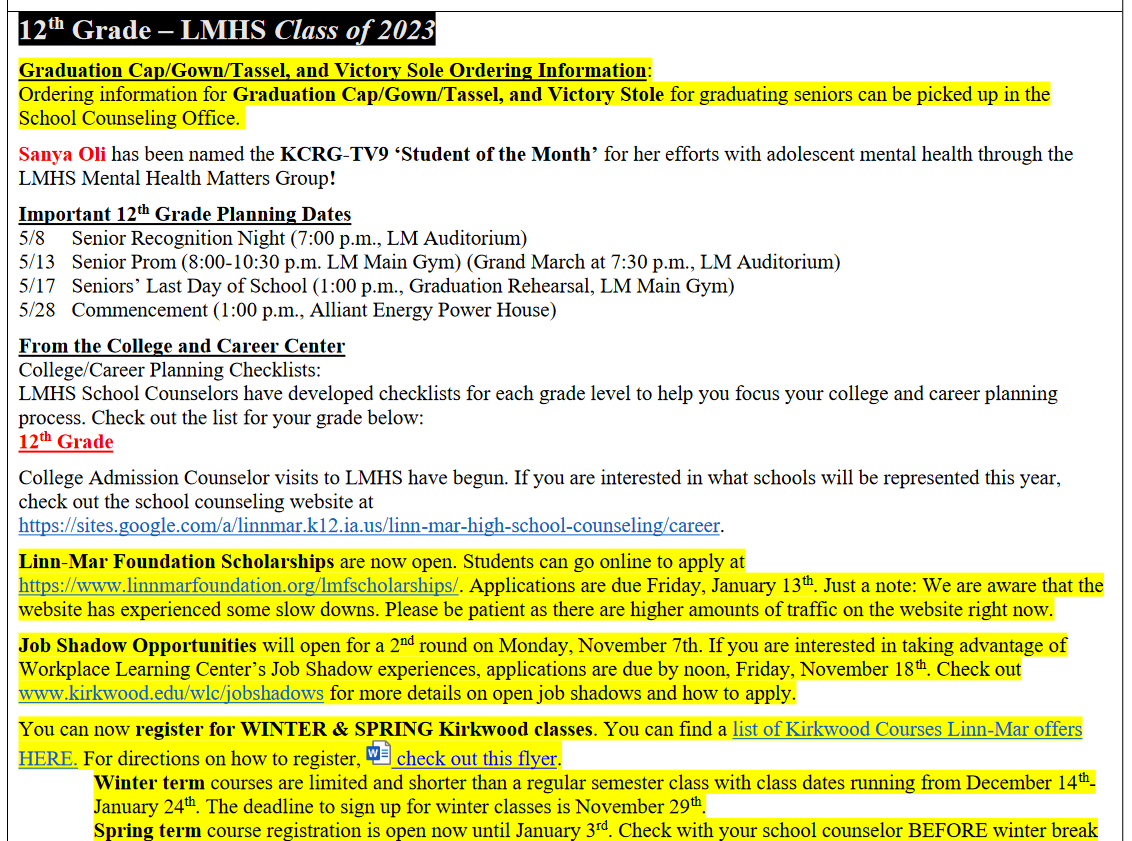 Create Classroom & Group Mindsets and Behaviors Action Plan
Create Closing-the-Gap Action Plan
Create lesson plan
Collect Data on at least 1 classroom lesson
Create Classroom and Group or Closing-the-Gap Results Report
Delivery of Services
Complete annual administrative conference
Create an Advisory Council – share your PowerPoints and Slides 
Share your action plans
Align your mission and vision to the district & school mission & vision
School Counselor Identity
Example of Mission & Vision
Linn-Mar High School Counseling Website
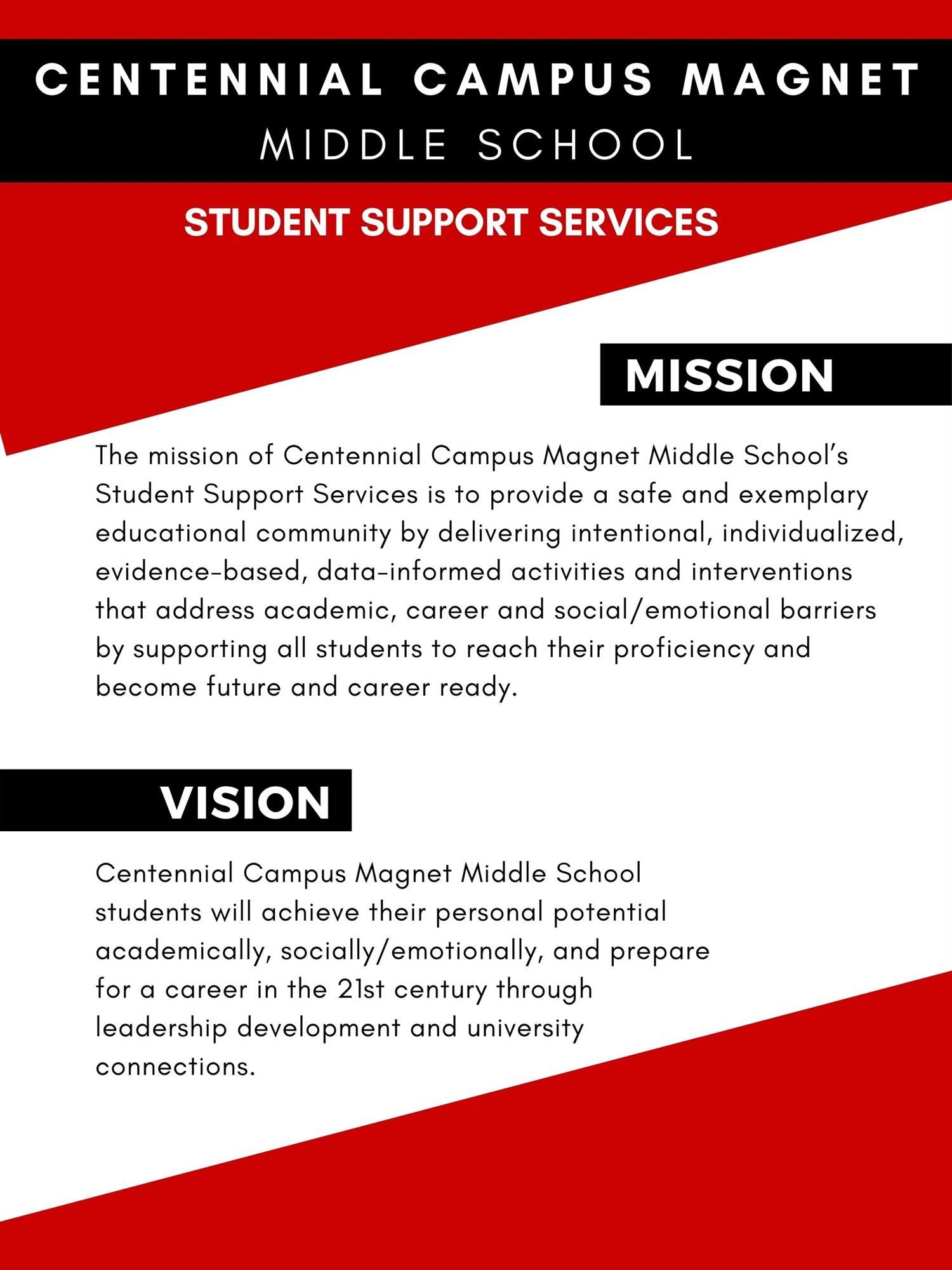 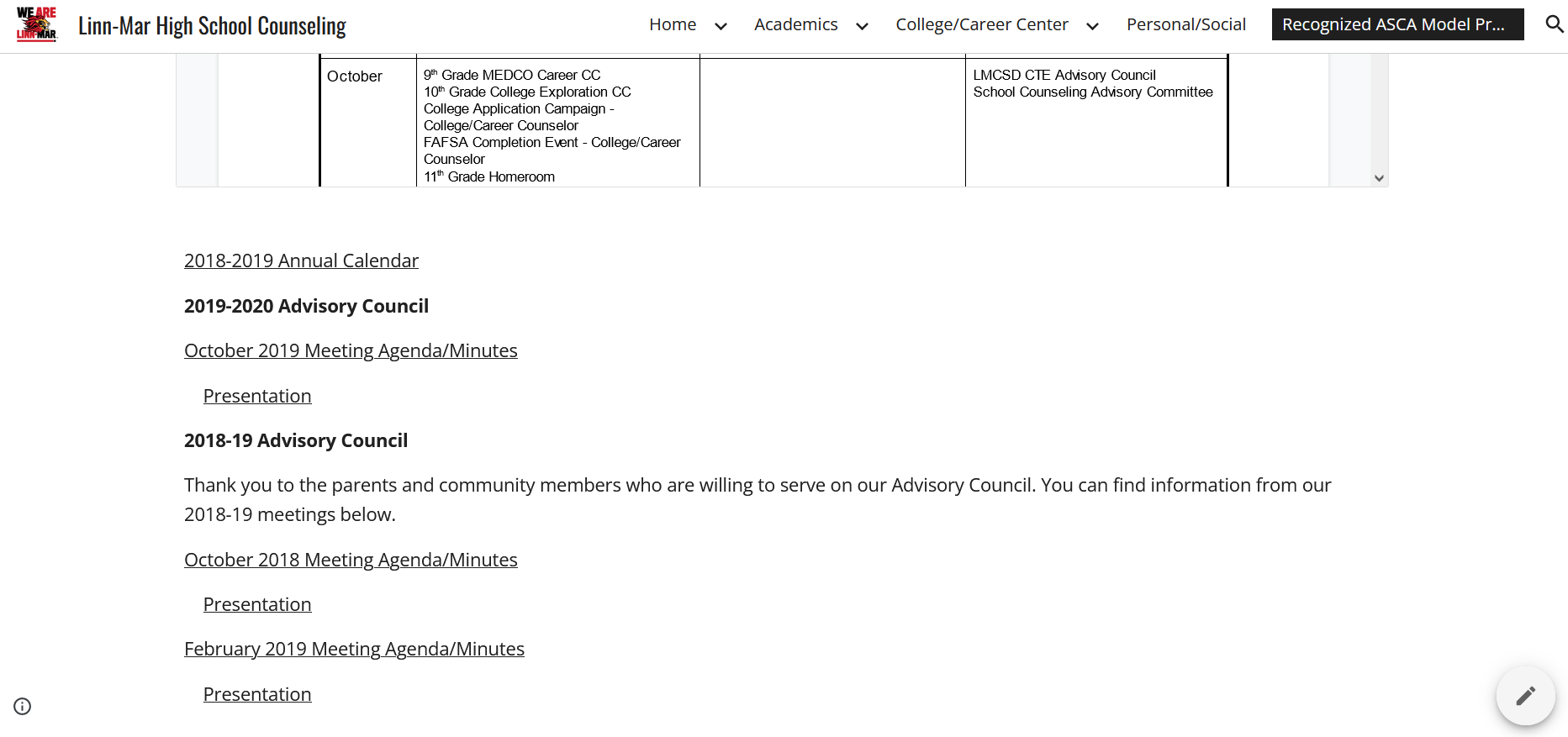 Administrative Conference
Where to Start
Complete the School Data Summary
Complete Needs Assessments for staff, students, and parents
Create 1 student outcome goal
Use of Data
Data Summary
Student Outcome GoalPlan
Supplemental Data
Needs Assessments
Staff Needs Assessment
High School Student Needs Assessment
3-6 Elementary Student Needs Assessment
K-2 Elementary Student Needs Assessment
Mindsets & Behavior Data
Pre-Post Tests
Likert Scale Options
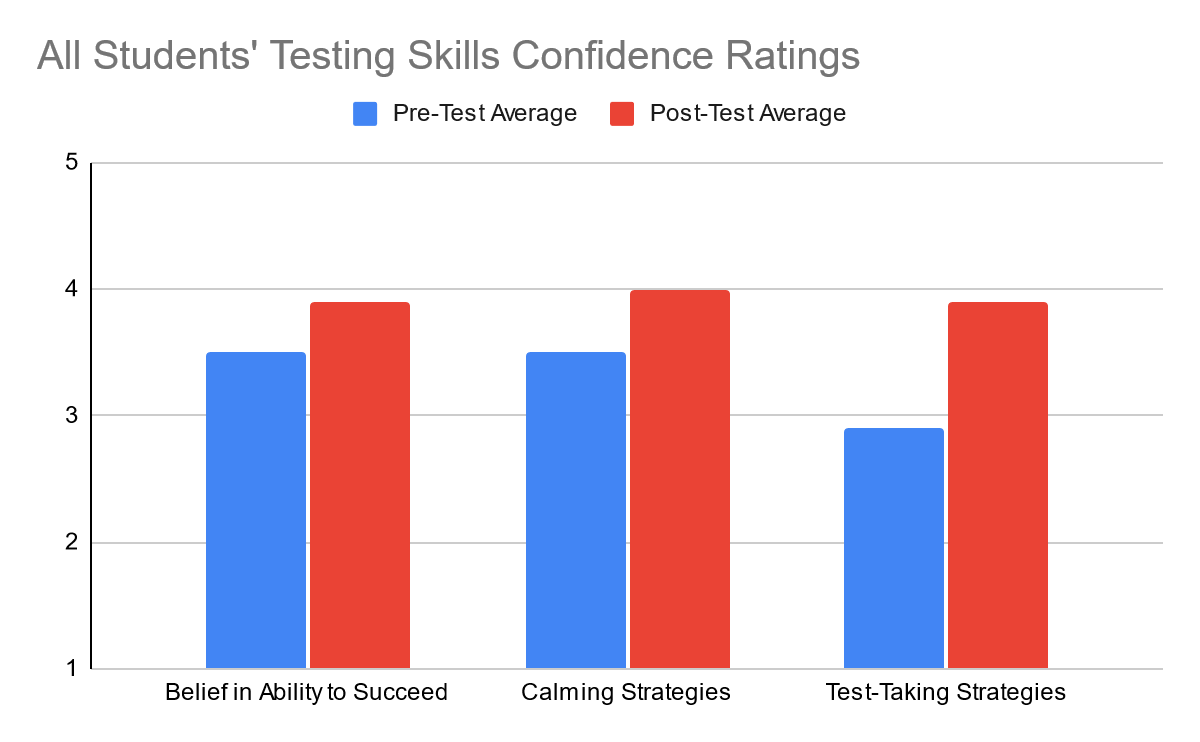 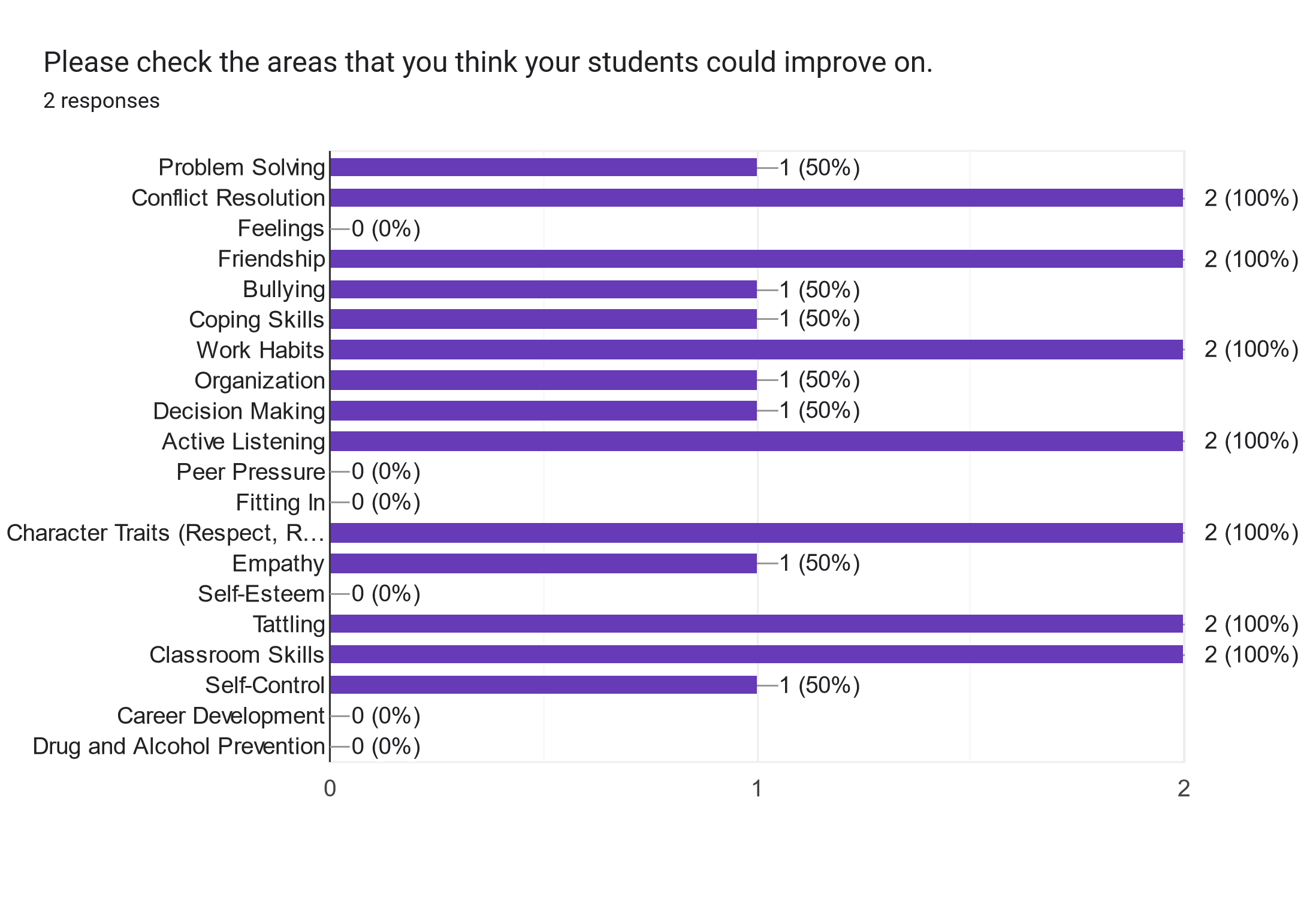 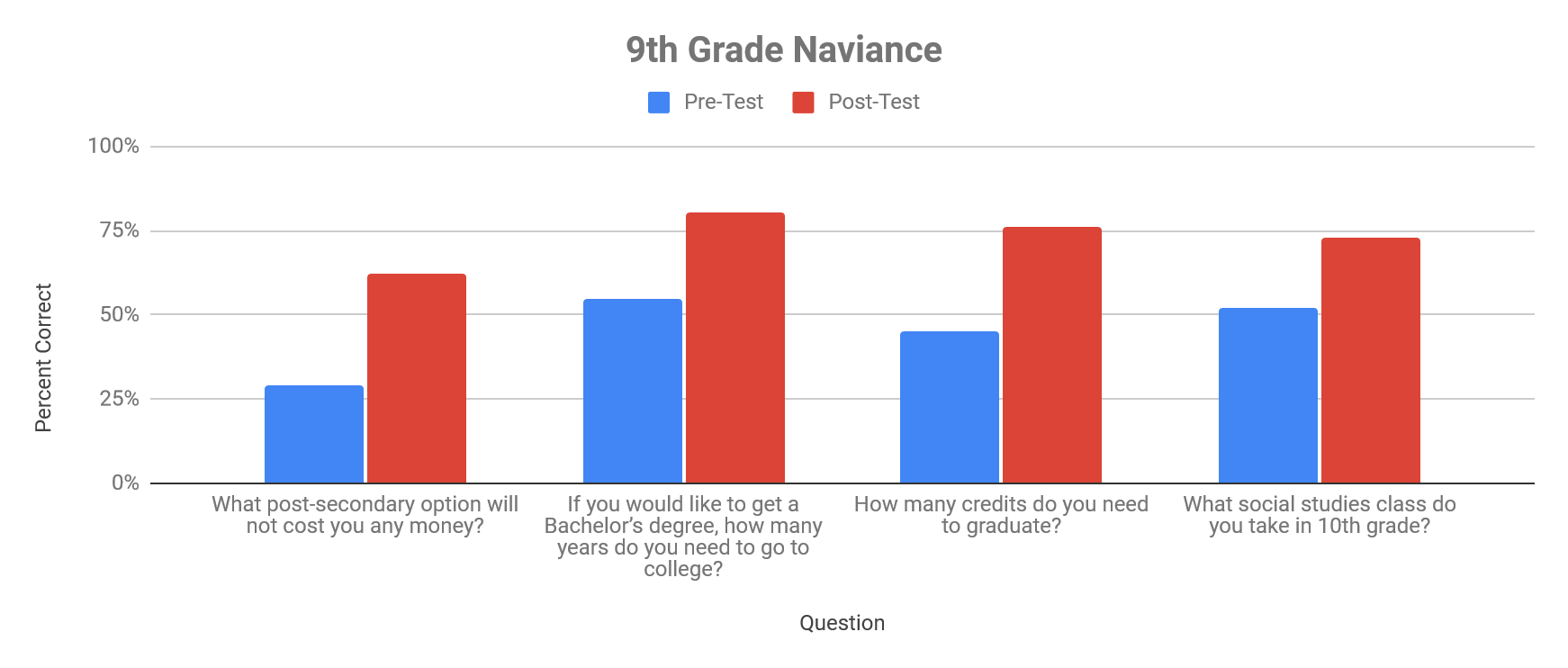 DATA Template
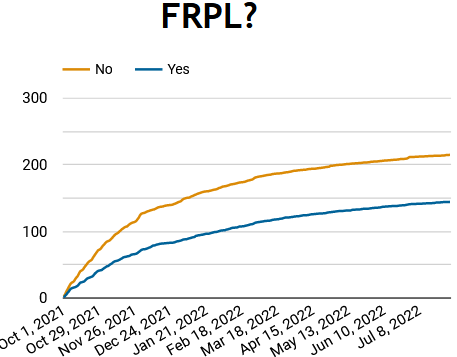 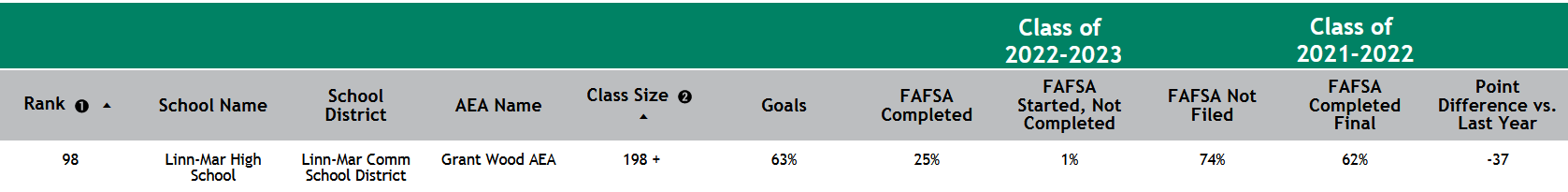 Share Data Throughout the Year
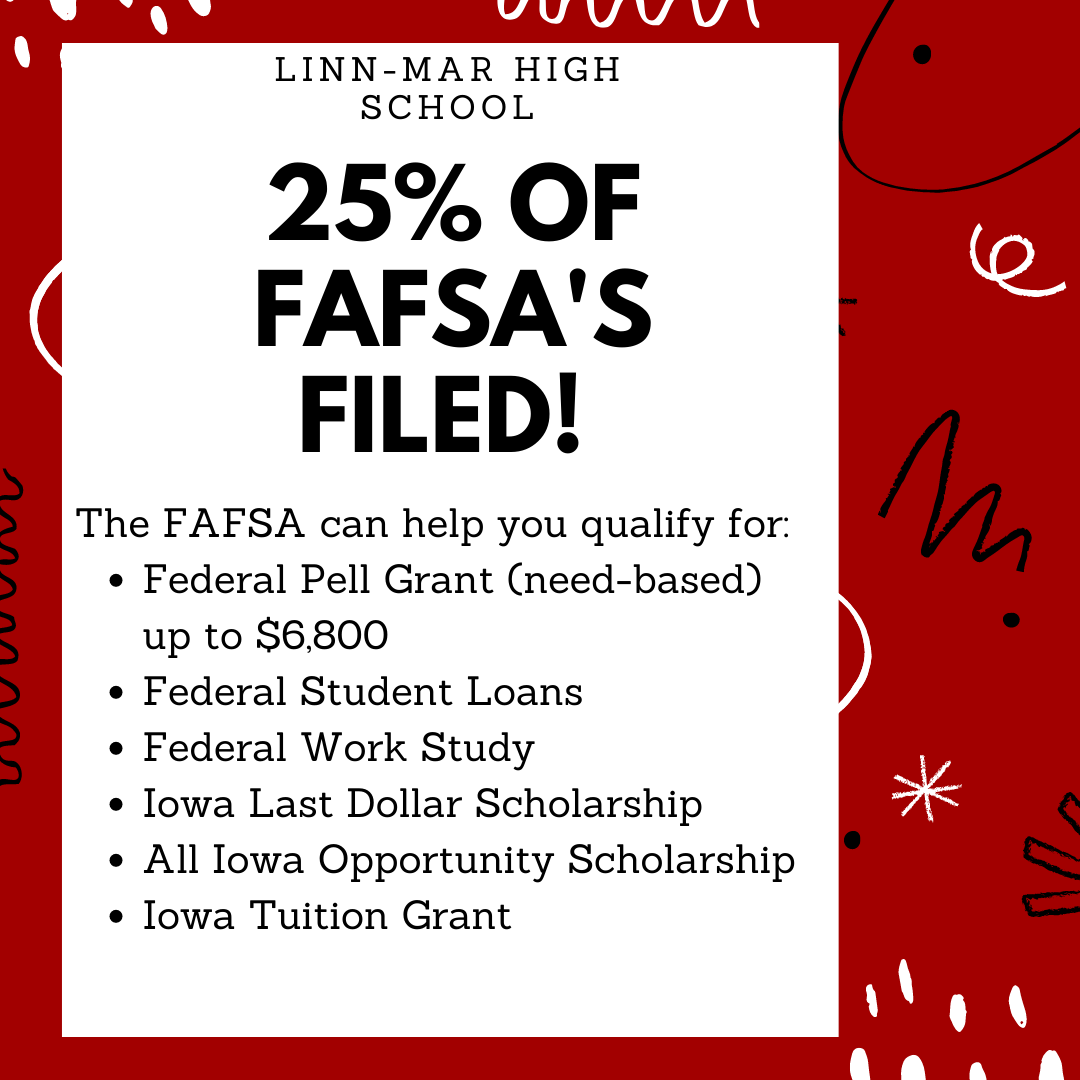 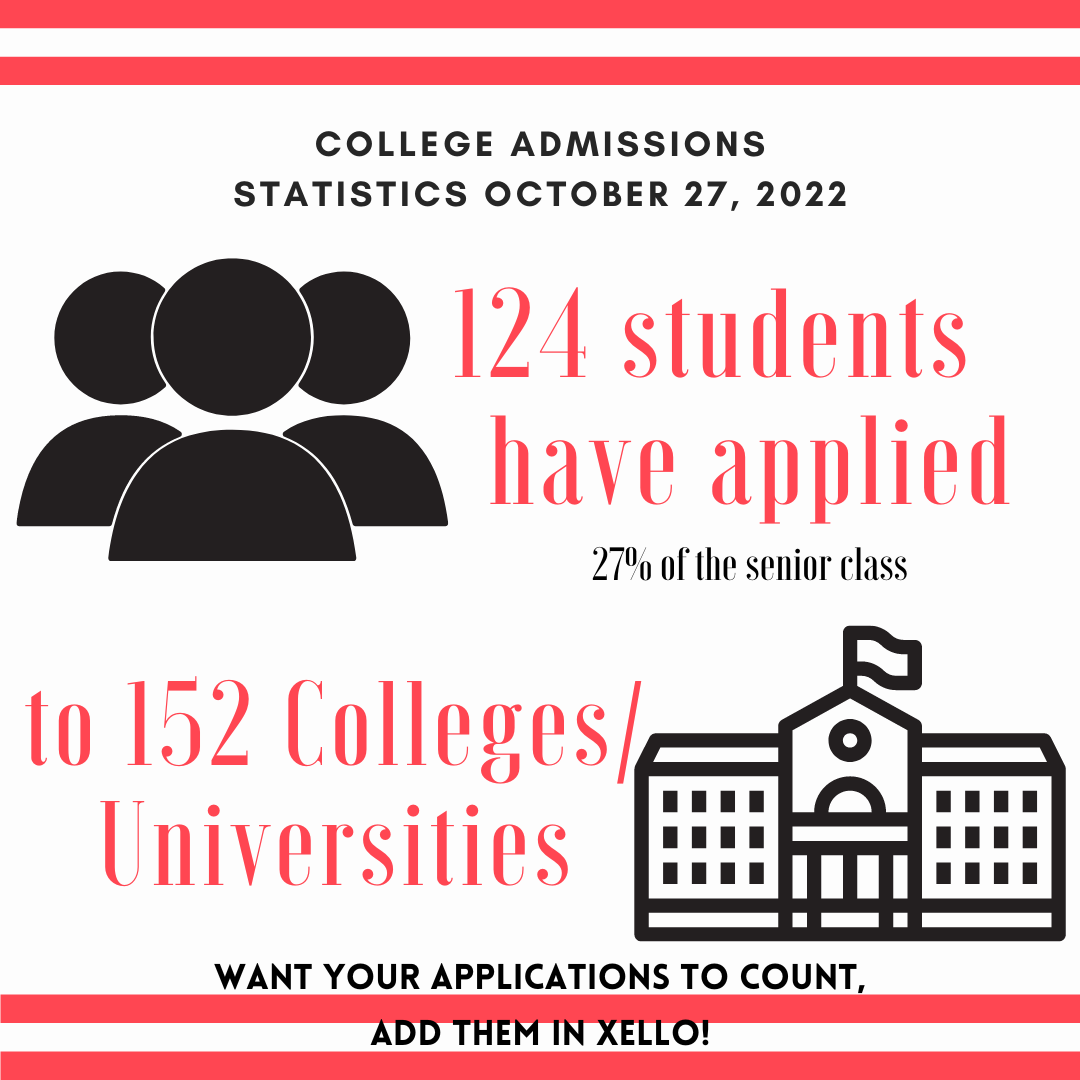 End of Year Data
The Use of Data in School Counseling by Trish Hatch & Julie Hartline
Appendix
Flashlight Presentation
Flashlight 1-pager – Make a Copy to Edit
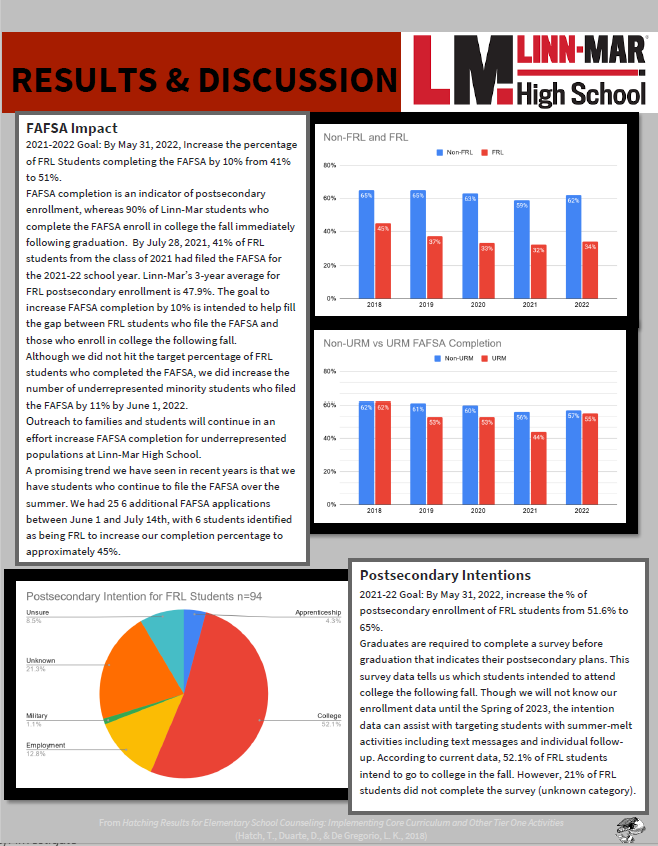 Design Resources
Canva
Visme
Piktochart
Smore
[Speaker Notes: When conducting research, it is easy to go to one source: Wikipedia.  However, you need to include a variety of sources in your research. Consider the following sources: 
Who can I interview to get more information on the topic?
Is the topic current and will it be relevant to my audience?
What articles, blogs, and magazines may have something related to my topic?
Is there a YouTube video on the topic? If so, what is it about?
What images can I find related to the topic?]